SECURE LEHRPLAN UND 
TRAININGSPAKET
MODUL 5
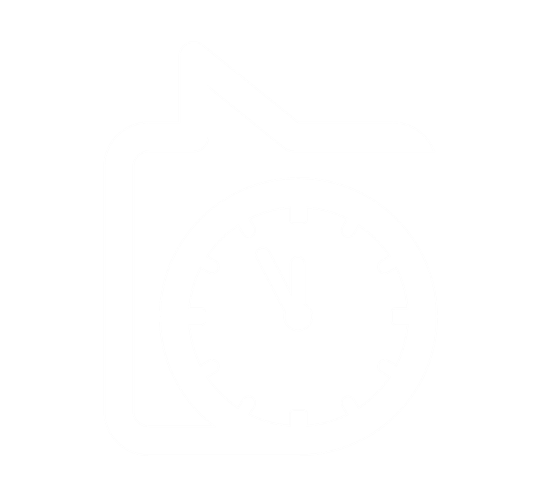 Verständnis von Finanz- und Liquiditätskennzahlen & Insolvenz als Sanierungsansatz
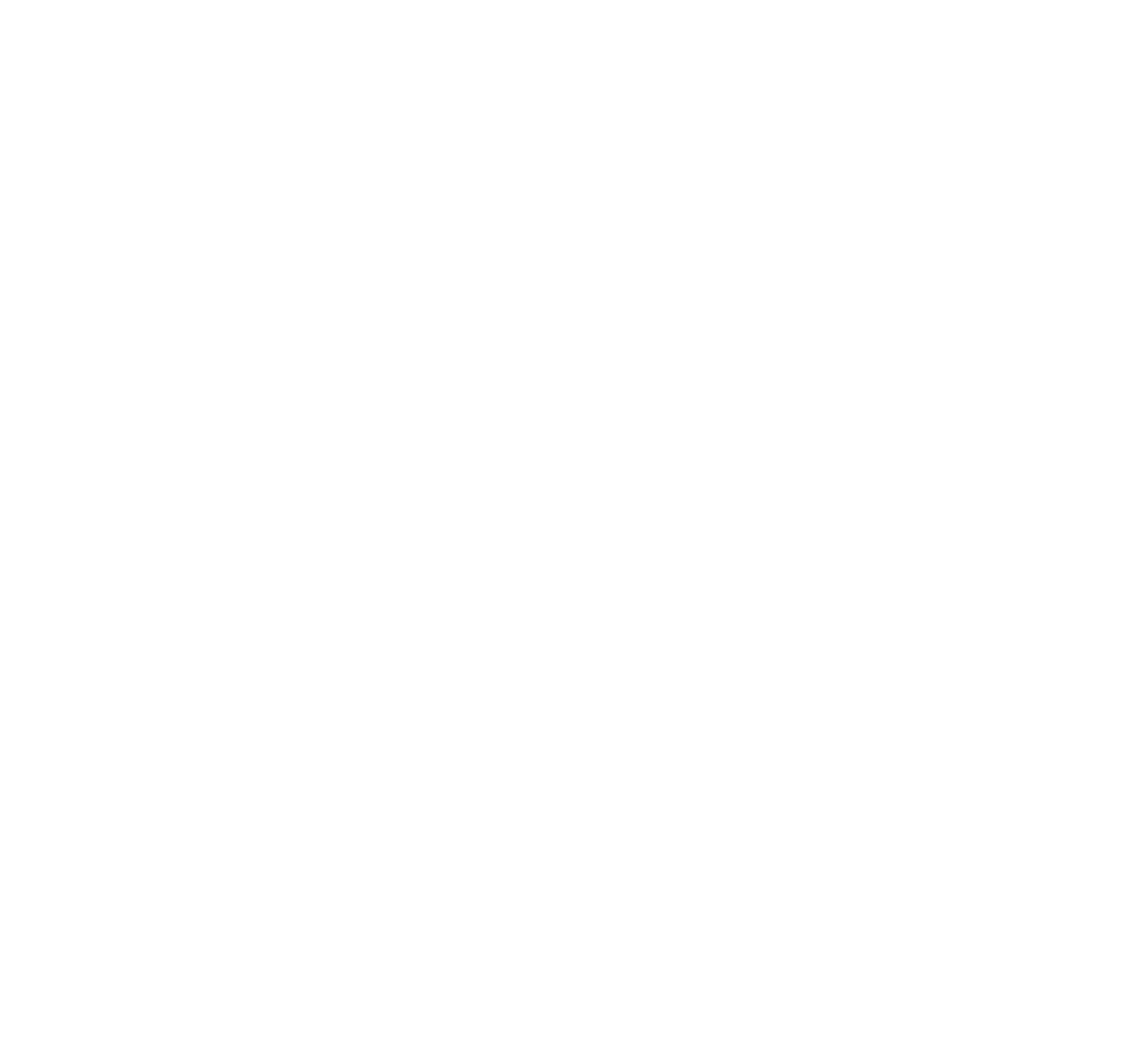 Was ist das Besondere an unserem SECURE Lehrplan und Trainingspaket?
Die SECure Materialien bilden den ersten ganzheitlichen Berufsbildungsansatz zur Krisenfrüherkennung und -bewältigung auf der Grundlage eines speziell für kleine und mittlere Unternehmen (KMU) entwickelten Rahmens. Dies geschieht durch die Kombination eines lehrplanbasierten Ansatzes, der von der Berufsbildung in andere Lehrkonzepte transferiert werden kann, mit einem modularen Ansatz, der besonders für Berater:innen, KMU und Gründer:innen Vorteile bietet. 
Die Module enthalten Links zu Artikeln in englischer Sprache. Sollten Sie diese auf deutsch lesen wollen, empfehlen wir Ihnen dafür den Google Übersetzer zu nutzen. Rufen Sie dafür die Seite vom Google Übersetzer auf und geben Sie die gewünschte URL in das Textfeld ein. Wählen Sie nun im rechten Feld (mit Hilfe des Abwärtspfeils rechts oben) als Zielsprache Deutsch aus. Wenn Sie anschließend mit der linken Maustaste auf die „übersetzte“ URL klicken, öffnet sich ein neuer Tab mit dem übersetzten Artikel.
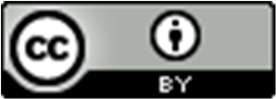 Diese Ressource ist lizensiert unter CC BY 4.0. Um eine Kopie dieser Lizenz anzuzeigen, besuchen Sie https://creativecommons.org/licenses/by/4.0
MODUL 01
DIE GRUNDLAGEN
Was ist eine Unternehmenskrise und was sind Mechanismen zur Früherkennung?


Überblick über 3 Phasen von KMU-/ Unternehmenskrisen (Vorkrisenphase, Reaktionsphase, Nachkrisenphase)
Basierend auf den Erkenntnissen des SECure Lern-rahmens für ein internationales Frühwarnsystem (IO1) wurde das SECure Trainingspaket, bestehend aus sechs Trainings-modulen, entwickelt:
MODUL 02
EINE KRISE, DIE DURCH ÄUßERE, UNVERMEIDBARE FAKTOREN VERURSACHT WIRD
Welche Art von Krisen können durch externe Faktoren entstehen?
Beispiele für extern ausgelöste Krisen
Ansätze zur Unterstützung in Krisenfällen
MODUL 03
EINE KRISE, DIE AUF INTERNE FAKTOREN ZURÜCKZUFÜHREN IST
Managementfähigkeiten und -kultur
Produktabsatzkrise, Kundenstamm, Abhängigkeiten, Beziehungen
Datensysteme und Instrumente der internen und externen Analyse innerhalb des Unternehmens
Ertrags- und Liquiditätskrise
Operative Krise
Technologiedefizite - Mangel an Fähigkeiten und Ressourcen 
Organisatorische/personelle Krise
MODUL 04
FÜHRUNGSKULTUR, STAKEHOLDER-MANAGEMENT UND KOMMUNIKATION
VERSTÄNDNIS VON FINANZ- UND LIQUIDITÄTSKENNZAHLEN & INSOLVENZ ALS SANIERUNGSANSATZ
MODUL 05
MODUL 06
FRÜHWARNSYSTEM
Ein lösungsorientiertes Lernmodul, das sich auf die Einführung eines ganzheitlichen Frühwarnsystems konzentriert.
Finanz- und Liquiditätskennzahlen & Insolvenz als Restrukturierungs-ansatz verstehen
MODUL 05
01
Verständnis der Finanz- und Liquiditätskennzahlen
Dieses Modul vermittelt den Lernenden ein gründliches Verständnis der Finanz- und Liquiditätskennzahlen, die für die Vermeidung einer Krise oder das Management in einer Krise entscheidend sind. Es stellt die Insolvenz als Restrukturierungsansatz vor und zeigt beispielhaft unterschiedliche Gesetzeslagen für die Insolvenz in unseren Partnerländern.
02
Insolvenz als Sanierungsansatz
01
Verständnis von Finanz- und Liquiditätskennzahlen

Finanzielle Kennziffern
Liquiditätskennziffern
Zusätzliche Finanzkennzahlen
Verwaltung der Liquidität
Solvabilitätskoeffizienten
Beispiele für die Verwendung von Liquiditätskennzahlen
Finanzielle Kennziffern verstehen
Finanzielle Kennzahlen werden mit Hilfe von Zahlenwerten aus den Jahresabschlüssen erstellt, um aussagekräftige Informationen über ein Unternehmen zu erhalten. Die Zahlen in den Jahresabschlüssen eines Unternehmens - Bilanzen, Gewinn- und Verlustrechnung und Kapitalflussrechnung - werden zur Durchführung quantitativer Analysen und zur Beurteilung der Liquidität, der Verschuldung, des Wachstums, der Gewinnspannen, der Rentabilität, der Renditen oder der Bewertung eines Unternehmens verwendet.
01
02
04
03
05
Die Finanzkennzahlen werden in folgende Kategorien eingeteilt:
Liquiditätskennziffern
Eigenmittelquote
Rentabilitätskennzahlen
Effizienz-Kennzahlen
Marktwertkennzahlen
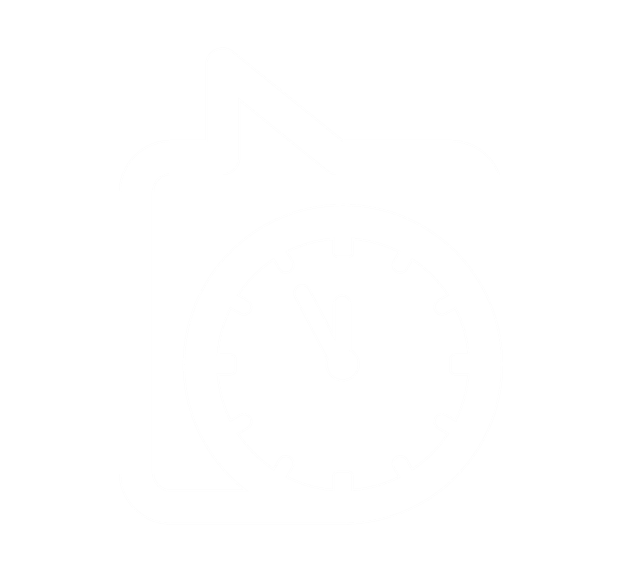 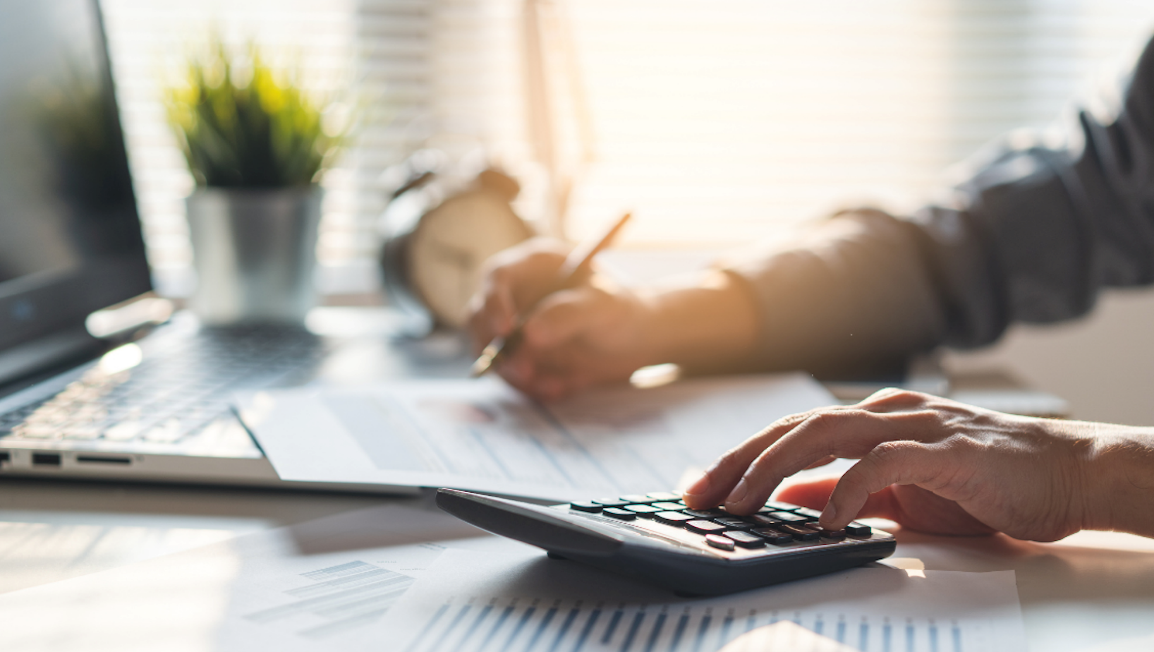 1.Liquiditätskennzahlen verstehen
Liquiditätskennzahlen sind Finanzkennzahlen, die die Fähigkeit eines Unternehmens zur Rückzahlung sowohl kurz- als auch langfristiger Verpflichtungen abbilden. 
Die Liquiditätskennzahlen ergeben sich aus der Division von Barmitteln und anderen liquiden Mitteln durch kurzfristige Kreditaufnahmen und kurzfristige Verbindlichkeiten. Sie geben an, wie oft die kurzfristigen Schuldverpflichtungen durch die Barmittel und liquiden Mittel gedeckt sind. Bei einem Wert größer als 1 sind die kurzfristigen Verbindlichkeiten vollständig gedeckt.
Arten von Liquiditätskennzahlen
01
02
03
04
Quick Ratio
Cash-Ratio
Operative Cashflow-Ratio
Current Ratio
Current Ratio
01
Die Current Ratio misst die Fähigkeit eines Unternehmens, kurzfristige Verbindlichkeiten mit dem Umlaufvermögen zu begleichen:







Sie ist wahrscheinlich die bekannteste und am häufigsten verwendete Liquiditätskennzahl.
Dazu gehören u. a. Lieferungen und Leistungen (Zahlungen an Lieferant:innen) sowie Steuern und Löhne. Auch kurzfristige Wechselverbindlichkeiten gegenüber einer Bank können relevant sein.
Current Ratio =
Quick Ratio (“Acid Test Ratio”)
02
Die Quick Ratio misst die Fähigkeit eines Unternehmens, kurzfristige Verbindlichkeiten mit kurzfristigen Vermögenswerten zu begleichen:






Die Quick Ratio misst dessen Fähigkeit, seine kurzfristigen Verpflichtungen mit seinen liquiden Vermögenswerten (solche, die schnell in Bargeld umgewandelt werden können) zu erfüllen. Dazu wird die Differenz aus Umlaufvermögen und Rücklagen (auch als “schnelles Vermögen” bezeichnet) mit den kurzfristigen Verbindlichkeiten ins Verhältnis gesetzt.
Da die Quick Ratio Auskunft über die sofortige Tilgungsfähigkeit von kurzfristigen Verbindlichkeiten gibt, wird sie auch als "Acid Test Ratio“ (“Schnelltest-Ratio”) bezeichnet.
Umlaufvermögen - Rücklagen  
    Kurzfristige Verbindlichkeiten
Quick Ratio =
Cash-Ratio
03
Die Cash-Ratio (auch Liquiditätsquote) misst die Fähigkeit eines Unternehmens, kurzfristige Verbindlichkeiten mit liquiden Mitteln zu begleichen:







Die Cash-Ratio berechnet das Verhältnis zwischen den gesamten Barmitteln sowie Barmittel-Äquivalenten eines Unternehmens und seinen kurzfristigen Verbindlichkeiten. Die Kennzahl bewertet somit die Fähigkeit eines Unternehmens, seine kurzfristigen Schulden mit Barmitteln oder bargeldnahen Mitteln, wie z. B. mit leicht handelbaren Wertpapieren, zurückzuzahlen. 
Diese Informationen sind für Gläubiger dann wichtig, wenn sie entscheiden, ob und wie viel Geld sie einem Unternehmen leihen wollen.
Zahlungsmittel und Zahlungsmitteläquivalente 
Kurzfristige Verbindlichkeiten
Cash-Ratio =
Operative Cashflow-Ratio
04
Die Operative Cashflow-Ratio ist ein Maß dafür, wie oft ein Unternehmen mit den in einer bestimmten Periode erwirtschafteten Barmitteln kurzfristige Verbindlichkeiten begleichen kann:






Die operative Cashflow-Ratio ist ein Maß dafür, wie schnell die kurzfristigen Verbindlichkeiten durch den Cashflow aus der Geschäftstätigkeit eines Unternehmens gedeckt sind. 
Die Verwendung des Cashflows anstelle des Nettogewinns wird als genauere Kennzahl angesehen, da der Gewinn leichter zu manipulieren ist.
Operativer Cashflow 
Kurzfristige Verbindlichkeiten
Operative Cashflow-Ratio =
Zusätzliche Finanzkennzahlen
01
02
03
04
Operative Gewinnmarge
Netto-gewinnspanne
Brutto-gewinnspanne
Kapitalrendite
Die Bruttogewinnmarge ist eine Kennzahl, die Analyst:innen zur Beurteilung der finanziellen Gesundheit eines Unternehmens verwenden, indem sie den Betrag berechnen, der nach Abzug der Kosten der verkauften Waren (COGS) vom Produktverkauf übrig bleibt.  Die Bruttogewinnmarge wird häufig als Prozentsatz des Umsatzes ausgedrückt und manchmal auch als Bruttomargenquote bezeichnet.
Bruttogewinn-marge
01
Die operative Gewinnmarge ist eine etwas komplexere Kennzahl, die auch alle Gemein-, Betriebs-, Verwaltungs- und Vertriebskosten berücksichtigt, die für den täglichen Betrieb des Unternehmens erforderlich sind. Schulden, Steuern und andere nicht-operative Ausgaben sind in dieser Kennzahl zwar noch nicht enthalten, wohl aber die Amortisation und Abschreibung von Vermögenswerten.
Operative Gewinn-marge
02
Was sagt Ihnen diese Zahl?
Die operative Gewinnmarge eines Unternehmens gibt Aufschluss darüber, wie gut die Geschäftstätigkeit des Unternehmens zu seiner Rentabilität beiträgt. Ein Unternehmen mit einer hohen Gewinnspanne verdient mehr Geld mit jedem Euro Umsatz als ein Unternehmen mit einer geringen Gewinnspanne.

Wie berechnet man sie? In 3 Schritten:
 Um das operative Einkommen zu ermitteln, ziehen Sie betriebliche Aufwendungen, zugewiesene Abschreibungen und Amortisationsbeträge vom Bruttoeinkommen ab.
 Ermitteln Sie die Nettoumsatzerlöse. Dies erfordert keine Berechnung, da die in der Gewinn- und Verlustrechnung ausgewiesenen Umsätze gleich Nettoumsätze sind. Falls diese Zahl jedoch nicht verfügbar ist, können Sie den Nettoumsatz berechnen, indem Sie die Bruttoverkäufe des Unternehmens nehmen und die Rücksendungen, Wertberichtigungen für beschädigte Waren sowie alle angebotenen Rabatte abziehen.
 Berechnen Sie die operative Gewinnmarge, indem Sie die Zahl aus Schritt 1. (operatives Einkommen) durch die Zahl aus Schritt 2. (Nettoumsatz) dividieren.

Formel
Nettogewinnspanne
Die Nettogewinnspanne kann verwendet werden, um die Leistung über verschiedene Zeiträume zu vergleichen. Sie liefert jedoch nur dann zuverlässige Ergebnisse, wenn sich an Ihren Ausgaben nichts geändert hat.
03
Was sagt Ihnen das?
Die Nettogewinnspanne gibt an, wie gut das Unternehmen seine Umsätze in Gewinne umwandelt. Das bedeutet, dass der errechnete Prozentsatz den Anteil Ihrer Einnahmen angibt, der gewinnbringend ist. Sie gibt auch an, wie viel Geld Sie für die Herstellung Ihrer Produkte oder Dienstleistungen ausgeben. Sie müssen den Nettogewinn und den Nettoumsatz erst berechnen, da es in der Gewinn- und Verlustrechnung meist keine entsprechend gekennzeichneten Posten gibt. 

Wie berechnet man sie?
Der Gewinn wird berechnet, indem alle Ihre Ausgaben von Ihren Einnahmen abgezogen werden. Dazu gehören Löhne, Gehälter, Versorgungsleistungen oder andere Ausgaben.
Der Nettoumsatz ergibt sich aus dem Abzug von Preisnachlässen, Rücksendungen und Rabatten von Ihren Gesamteinnahmen. 

Formel
Die Kapitalrendite (ROI) ist eine finanzielle Rentabilitätskennzahl, die häufig zur Messung der Rendite oder des Gewinns einer Investition verwendet wird. Die Kapitalrendite ist das einfache Verhältnis zwischen dem Gewinn aus einer Investition und ihren Kosten. Sie ist sowohl für die Bewertung der potenziellen Rendite einer Einzelinvestition als auch für den Vergleich der Renditen mehrerer Investitionen nützlich.
Kapitalrendite(ROI)
04
Was sagt Ihnen diese Zahl?
Die Kapitalrendite (ROI) ist ein grobes Maß für die Rentabilität einer Investition. Die Kennzahl kann sehr unterschiedlich interpretiert werden, wie zum Beispiel die Rentabilität einer Aktienanlage, der Kauf einer neuen Produktionsanlage oder das Ergebnis einer Immobilientransaktion.  Der ROI ist vergleichsweise einfach zu berechnen und zu verstehen, und dank seiner Unkompliziertheit handelt es sich um eine international standardisierte, universelle Kennzahl.Die Kehrseite der Medaille ist, dass der ROI nicht berücksichtigt, wie lange eine Investition gehalten wird, was den Vergleich von Investitionen für einen Investor weniger nützlich macht als eine Kennzahl, die die Haltedauer berücksichtigt.

Formel
Verwaltung der Liquidität
04. Forderungsmanagement
Verkürzung der Zahlungsfristen / konsequente Verwaltung der Forderungen
02. Factoring
Um eine Liquiditätskrise zu überwinden, müssen die im Unternehmen noch vorhandenen Liquiditätsreserven mobilisiert und verbleibende Lücken von außen geschlossen werden. Dies geschieht entweder durch Zuführung liquider Mittel oder durch Stillhalteabkommen mit Gläubiger:innen.

Die Wiederherstellung einer ausreichenden Kreditwürdigkeit setzt auch voraus, dass das Unternehmen sein Rating verbessern und ausreichende Garantien bieten kann.

Neben zusätzlichen Krediten oder Gesellschafterbeiträgen sind folgende Möglichkeiten denkbar:
Verkauf eigener Forderungen, um die Zeit bis zum Geldeingang und die Ausfallrisiken zu verringern
05. Verkauf + Rückmiete
Verkauf von Anlagevermögen und Rückmietung
01. Bestandsaufnahme
03. Outsourcing
Optimierung der Bestandsverwaltung / Bestandsreduzierung
Outsourcing von Nicht-Kernfunktionen zur Senkung der Fixkosten
Verwaltung 
der Liquidität
In fortgeschrittenen Krisenphasen ist es äußerst schwierig, Fremdkapital zu akquirieren. Banken können aufgrund von Risikovorschriften oft nicht mehr aktiv werden. Grundsätzlich fordern Geldgeber:innen in der Krise plausible Sanierungskonzepte, ausreichende Sicherheiten und höhere Zinsen.
Aktionärsdarlehen (Eigenkapital)
Neue Darlehen von Geldgeber:innen(saisonale Darlehen / Überbrückungskredite)
01
Darlehen von Kund:innenVorauszahlungen
07
02
SCHULDENKAPITAL
06
03
Stundung und Verzichtdurch Dritte
Leasing
04
05
Lieferantenkredit
Factoring
2. Verständnis der Solvabilitätskoeffizienten
Ein Solvabilitätskoeffizient ist eine wichtige Kennzahl zur Messung der Fähigkeit eines Unternehmens, seine langfristigen Verbindlichkeiten zu erfüllen und wird häufig von potenziellen Kreditgeber:innen herangezogen. Ein ungünstiger Quotient kann darauf hindeuten, dass ein Unternehmen mit einer gewissen Wahrscheinlichkeit seinen Schulden nicht nachkommen kann.
Verständnis der Solvabilitäts-          koeffizienten

Arten von Solvabilitätskoeffizienten:
Verhältnis von Schulden zu Eigenkapital
01
02
04
03
Zinsdeckungsgrad
Verhältnis von Schulden zu Vermögenswerten
Eigenkapitalquote
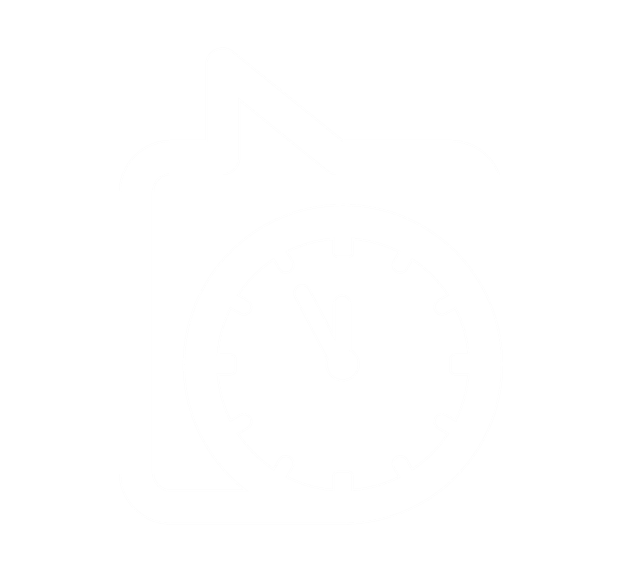 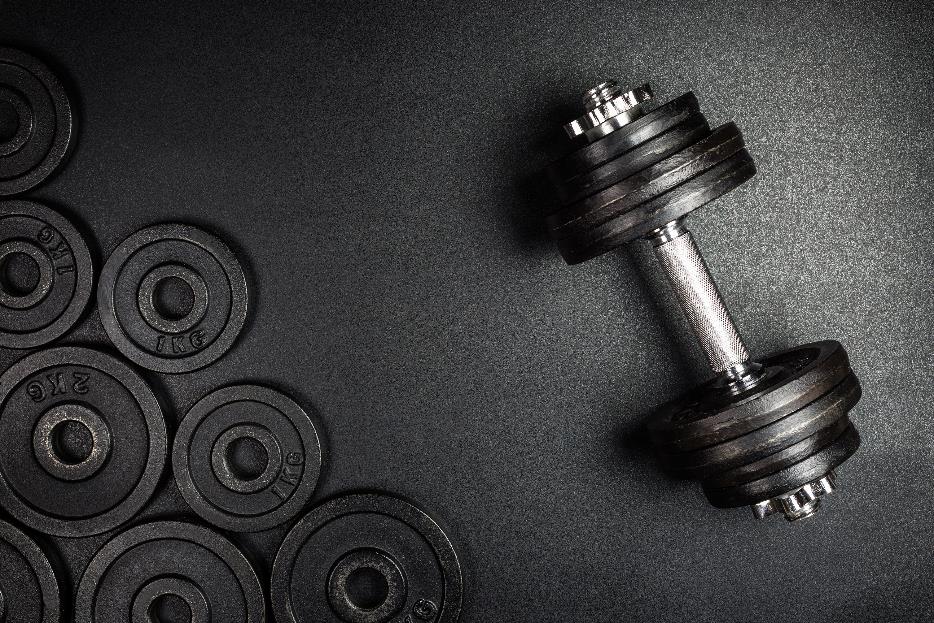 Solvabilitätskoeffizienten vs. Liquiditätskoeffizienten
Solvabilitätskoeffizienten und Liquiditätskoeffizienten sind ähnlich, weisen aber einige wichtige Unterschiede auf. Beide Kategorien von Finanzkennzahlen geben Aufschluss über den Zustand eines Unternehmens. 

Solvabilitätskoeffizienten betrachten alle Vermögenswerte eines Unternehmens, einschließlich langfristiger Schulden wie Anleihen mit Laufzeiten von mehr als einem Jahr. Der Liquiditätskoeffizient hingegen betrachtet nur die liquiden Vermögenswerte wie Barmittel und marktgängige Wertpapiere und wie diese zur kurzfristigen Deckung anstehender Verpflichtungen verwendet werden können.
s
Solvabilitätskoeffizienten vs. Liquiditätskoeffizienten
SCHAUEN SIE SICH DEN FOLGENDEN ARTIKEL AN. 
Um den Unterschied zwischen Liquidität und Solvenz besser bestimmen zu können.
KLICKEN ZUM ANSCHAUEN
Quelle: Investopedia
Beispiele für die Verwendung von Liquiditätskennzahlen
01
02
03
Quick Ratio - Beispiel
Cash Ratio -  Beispiel
Current Ratio - Beispiel
Current Ratio - Beispiel
01
Wir haben zwei Unternehmen - Unternehmen X und Unternehmen Y - und beide haben eine Current Ratio von 1. 

Im Laufe der Zeit macht Unternehmen X zu viele Schulden oder hat keine liquiden Mittel mehr. Wenn es schlimmer wird, kann dies zu Solvenzproblemen führen. 

Andererseits ist bei Unternehmen Y ein positiver Trend zu verzeichnen, was auf einen schnelleren Umsatz, bessere Rückflüsse oder einen Schuldenabbau hindeuten kann.

Ein weiterer Faktor, den es zu berücksichtigen gilt, ist, dass eine höhere Volatilität des aktuellen Verhältnisses eines Unternehmens - in diesem Fall des Unternehmens X -, das sich innerhalb eines Jahres von 1,35 auf 1,05 ändert, auf ein erhöhtes operatives Risiko hinweist und den Wert des Unternehmens untergraben kann.
Quick Ratio- Beispiel
02
Im Folgenden wird die Quick Ratio auf der Grundlage der Zahlen in den Bilanzen der beiden führenden Wettbewerber im Bereich der Körperpflegemittelindustrie, Procter & Gamble und Johnson & Johnson, für das im Jahr 2021 endende Geschäftsjahr berechnet.
*Umlaufvermögen abzüglich der Rücklagen
Quick Ratio- Beispiel
02
Mit einem Quick Ratio von über 1,0 scheint Johnson & Johnson in einer guten Position zu sein, um seine kurzfristigen Verbindlichkeiten zu decken, da seine liquiden Mittel größer sind als die Summe seiner kurzfristigen Schuldverpflichtungen. Procter & Gamble hingegen ist möglicherweise nicht in der Lage, seine kurzfristigen Verbindlichkeiten mit kurzfristigen Vermögenswerten zu begleichen, da sein Quick Ratio mit 0,45 deutlich unter 1 liegt. 

Dies zeigt, dass Johnson & Johnson unabhängig von Rentabilität oder Einkommen in einer besseren finanziellen Lage zu sein scheint, um seinen kurzfristigen Schuldenbedarf zu decken.
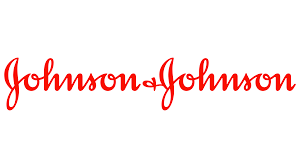 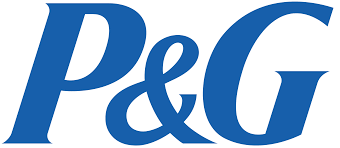 Aus der Berechnung geht hervor, dass Unternehmen A über genügend liquide Mittel verfügt, um 136 % seiner kurzfristigen Verbindlichkeiten zu tilgen. Unternehmen A ist also hoch liquide und kann seine Schulden problemlos finanzieren.
Cash Ratio - Beispiel
03
In der Bilanz von Unternehmen A sind die folgenden 
Posten aufgeführt:

Bargeld: 					 10.000 €
Barmitteläquivalente: 			 20.000 €
Forderungen: 				   5.000 €
Bestand: 					 30.000 €
Immobilien & Ausrüstung: 			 50.000 €
Verbindlichkeiten aus Lieferungen & 
      Leistungen: 					 12.000 €
Kurzfristige Schulden: 			 10.000 €
Langfristige Schulden: 			 20.000 €

Cash-Ratio =                  10.000 € + 20.000 €      = 1,36
	                            €12,000 + €10,000
02
Insolvenz als Sanierungsansatz

Zahlungsunfähigkeit
Folgen der Insolvenz
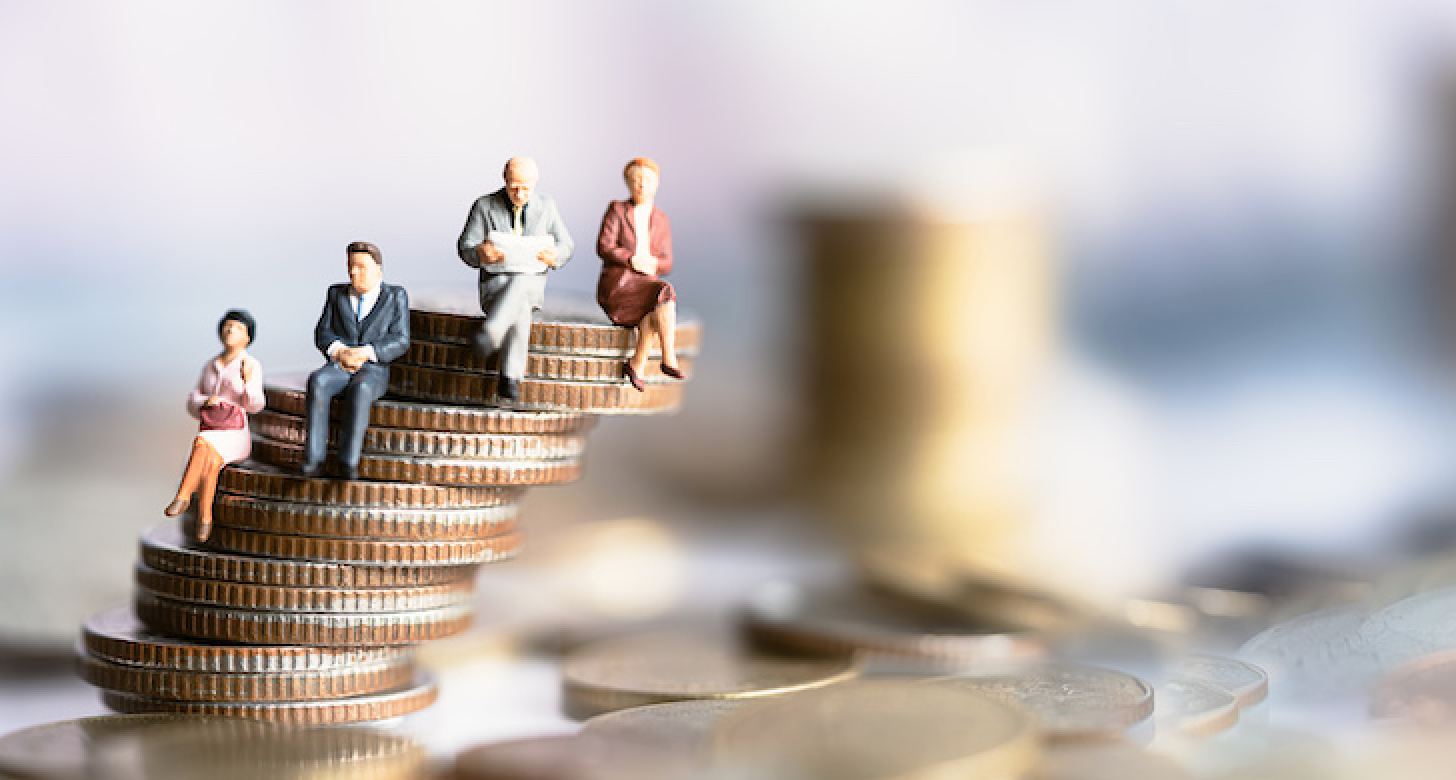 Was bedeutet Insolvenz?
Von Zahlungsunfähigkeit spricht man, wenn eine Person oder ein Unternehmen nicht in der Lage ist, ihren finanziellen Verpflichtungen nachzukommen und ihre Schulden gegenüber Kreditgebern rechtzeitig zu begleichen. Dies ist in der Regel der Fall, wenn die Schulden einer Person den Wert ihres Vermögens übersteigen. Zahlungsunfähigkeit ist nicht dasselbe wie Konkurs, aber sie ist das Kriterium für einen Konkurs. 

Vereinfacht ausgedrückt ist ein Unternehmen zahlungsunfähig, wenn seine Schulden den Wert seiner Aktiva übersteigen. Um dies zu berechnen, muss das Unternehmen eine Liste aller Schulden erstellen, einschließlich Darlehen und Kreditkarten. Wenn Unternehmen ihre Schulden zusammenzählen, erhalten sie die Gesamtverbindlichkeiten. Dann erstellen sie eine Liste der Vermögenswerte, einschließlich Sparkonten, Aktien, Immobilien usw., wobei sie deren Marktwert und nicht den Kaufpreis zugrunde legen. Das Unternehmen sollte diese beiden Werte vergleichen, um festzustellen, ob es insolvent ist.
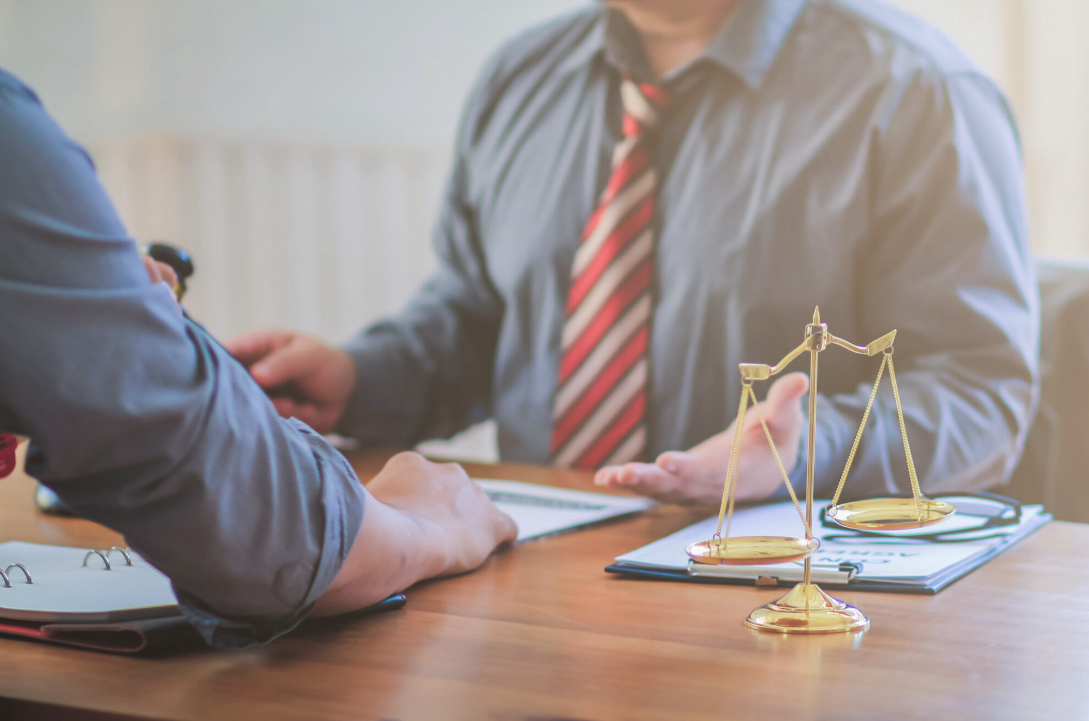 Zahlungsunfähigkeit (Insolvenz)
Insolvenz ist im vereinfachten juristischen Sinne die Unfähigkeit, bestehende finanzielle Verpflichtungen dauerhaft zu erfüllen. Formen der Insolvenz sind Zahlungsunfähigkeit und Überschuldung. Die Insolvenz ist per Definition ein gerichtliches Verfahren.

Entgegen der landläufigen Meinung bedeutet eine Insolvenz nicht unbedingt das Ende des Unternehmens. Auch wenn die strategischen Optionen sehr begrenzt sind, erlaubt der rechtliche Rahmen in den meisten Ländern auch eine Umstrukturierung innerhalb der Insolvenz.
Kleine und mittlere Unternehmen (KMU) sind statistisch gesehen stärker von Unternehmenskrisen bedroht als Großunternehmen. 

Wissen Sie, wie die Statistiken in Ihrem Land aussehen?
Eine Frage der Größe: Insolvenzen nach Größenklassen
Späte Krise

Zahlungsunfähigkeit
Gerade junge Unternehmen sind von Insolvenzen betroffen. Die Gründe dafür liegen sowohl in ihrer geringeren Kapitalausstattung als auch in ihrer Unerfahrenheit im Umgang mit Krisen.
Eine Frage des Alters: Insolvenzen nach Unternehmensalter
Späte Krise

Zahlungsunfähigkeit
Eine Frage der Branche: 
Insolvenzen nach Sektoren
Einige Branchen sind risikoreicher als andere. Dies sind häufig die Branchen, in denen eher kleinere Unternehmen tätig sind
Späte Krise

Zahlungsunfähigkeit
Rechtlicher Rahmen
Da die rechtlichen Rahmenbedingungen in Europa sehr unterschiedlich sind, ist es nicht möglich, in diesem Kurs eine umfassende Betrachtung vorzunehmen. Grundsätzlich sollten Sie sich dringend rechtlich und betriebswirtschaftlich beraten lassen!
Späte Krise

Zahlungsunfähigkeit
Strategische Optionen
Wie stelle ich fest, ob ich einen Insolvenzantrag stellen muss? (länderspezifisch)
Insolvenzregelungen sind komplex, da sie versuchen, mehrere Ziele miteinander in Einklang zu bringen, darunter den Schutz der Rechte von Gläubiger:innen - der für die Mobilisierung von Kapital für Investitionen, Betriebskapital und andere Ressourcen unerlässlich ist - und die Verhinderung einer vorzeitigen Liquidation lebensfähiger Unternehmen. 

Zusätzlich zu den gesetzlichen Ansprüchen ist ein effizientes Justizsystem erforderlich, um diese Rechte durchzusetzen oder zumindest als glaubwürdige Durchsetzungsdrohung zu dienen und das Liquidations- oder Umstrukturierungsverfahren zügig durchzuführen, wenn dies gewünscht wird. 

Diese unterschiedlichen Ziele und Auflagen haben zu Unterschieden in den Insolvenz- und Sicherheitenregelungen der einzelnen Länder sowie zu beträchtlichen Unterschieden bei der tatsächlichen Inanspruchnahme von Insolvenzverfahren zur Behebung finanzieller Notlagen geführt.
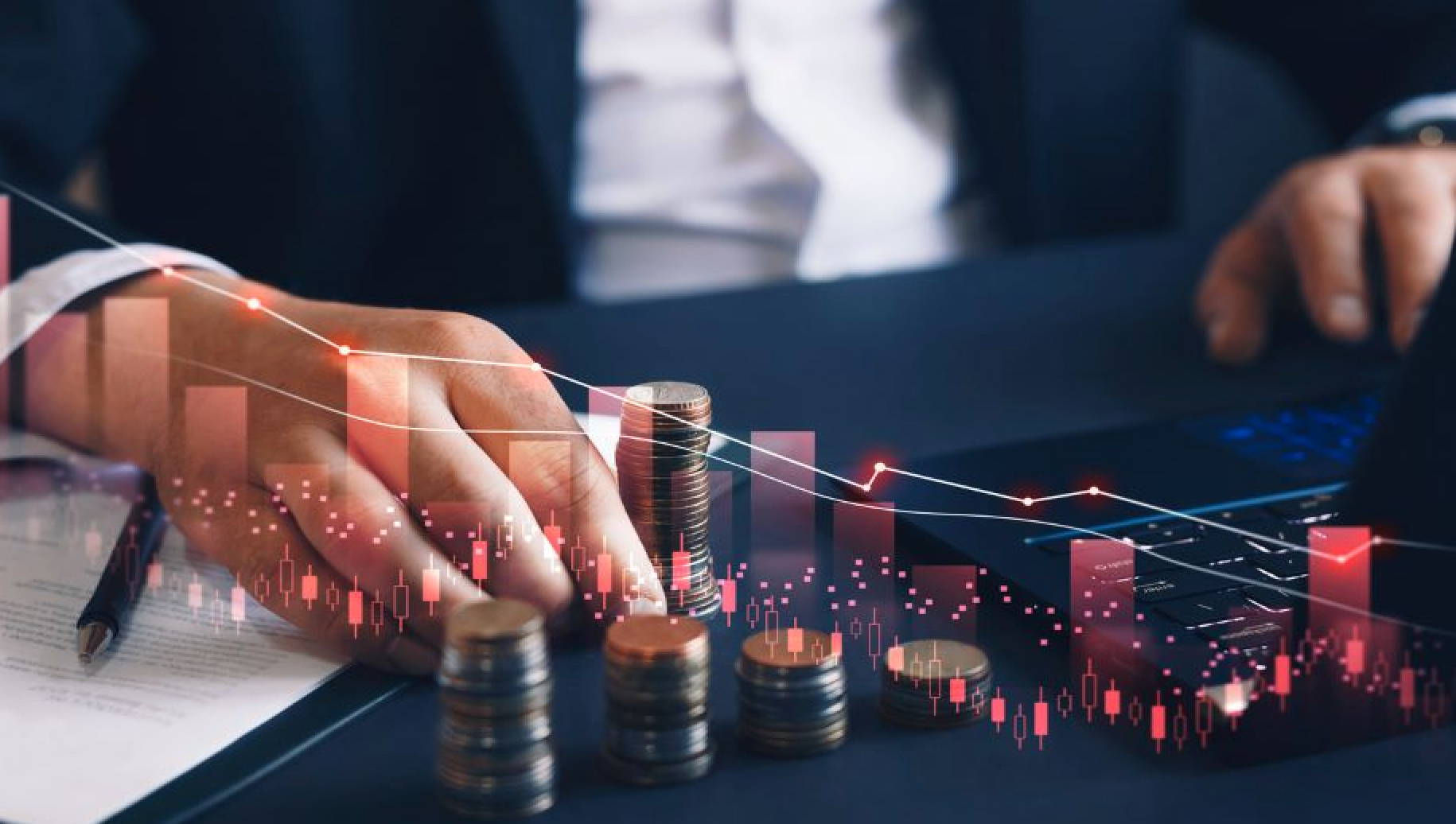 Wie stelle ich fest, ob ich einen Insolvenzantrag stellen muss? (länderspezifisch)
Die Insolvenzkriterien beschreiben die Bedingungen, unter denen ein Unternehmen ein Insolvenzverfahren in Anspruch nehmen kann. Wenn bestimmte Bedingungen erfüllt sind, kann ein Unternehmen freiwillig Insolvenz beantragen oder es kann auf Antrag von Gläubiger:innen zu einem Insolvenzverfahren gezwungen werden. Solche oder ähnliche Vorschriften und Bedingungen exisiteren in mehr als 42 Ländern.
Wie stelle ich fest, ob ich einen Insolvenzantrag stellen muss? (länderspezifisch)
Die Unfähigkeit, Schulden zu begleichen

Die Unfähigkeit, abgelaufene Schulden zu begleichen, ist eine Insolvenzbedingung in:
Estland
Frankreich
Deutschland
Ungarn 
Italien (außer bei Unternehmen, die ihre wirtschaftliche Lage rasch verbessern können)
Slowakei

Die Unfähigkeit zur Schuldentilgung als Grundvoraussetzung für eine Insolvenz wird durch einige Einschränkungen oder spezifische Bedingungen ergänzt. 
Zum Beispiel in 
Belgien
Rumänien
Schweiz (Schulden von mehr als 5 % der Bruttoschulden)
01
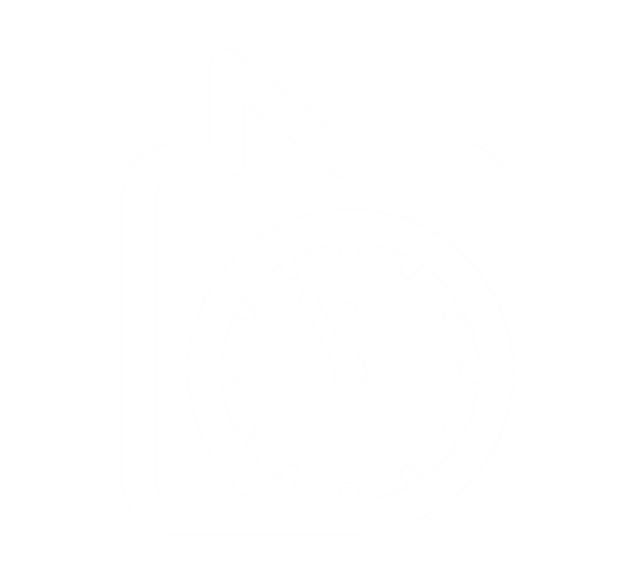 Die dauerhafte Unfähigkeit, Schulden zu begleichen
Nur wenige Länder haben dies als Bedingung für eine Insolvenz. Finnland ist ein Beispiel dafür.


Die Unfähigkeit, die abgelaufenen Schulden zu begleichen oder die Unfähigkeit, die Schulden mit Vermögenswerten zu verrechnen 
Ein Unternehmen kann ein Insolvenzverfahren beantragen, wenn es eine der Bedingungen erfüllt. Zum Beispiel in 
Österreich
Tschechien
Lettland
Polen 
Und vielen weiteren Ländern

Die Unfähigkeit, die abgelaufenen Schulden zu begleichen und auch die Unfähigkeit, seine Schulden mit seinem Vermögen zu verrechnen

Zum Beispiel in Norwegen und Spanien.
Wie stelle ich fest, ob ich einen Insolvenzantrag stellen muss? (länderspezifisch)
03
02
04
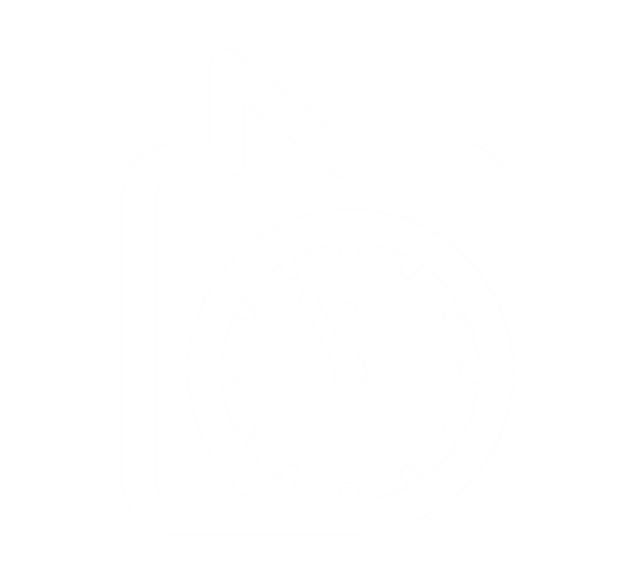 Wie stelle ich fest, ob ich einen Insolvenzantrag stellen muss? (länderspezifisch)
05
Es ist keine spezifische Insolvenzbedingung festgelegt; der Gläubiger kann die Insolvenz des Unternehmens in jeder Form nachweisen
Diese Art der Insolvenz ist nicht streng begrenzt. Sie lässt den Richter:innen einen großen Spielraum bei der Entscheidung, ob bei einem Unternehmen eine Insolvenz besteht. Diese Art von Regelung gilt in Schweden. 




In den meisten Ländern ist die Unfähigkeit, Schulden zu begleichen, die Grundvoraussetzung für einen Konkurs.
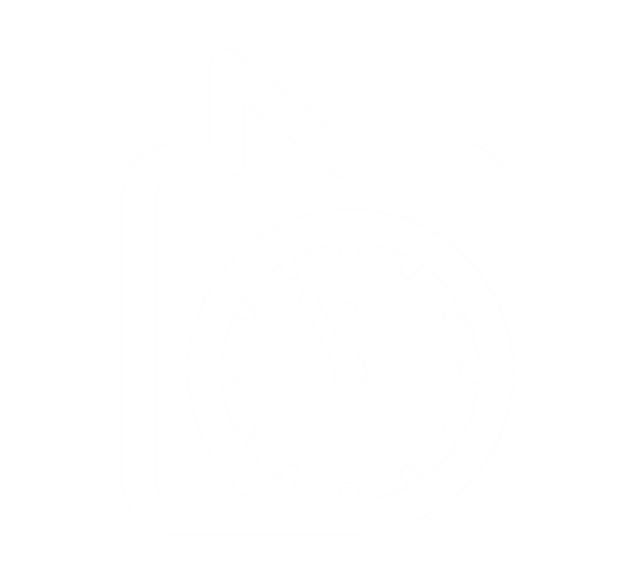 Folgen der Insolvenz
Die Folgen einer Unternehmensinsolvenz können sich auf unterschiedliche Weise äußern und lassen sich in zwei Hauptkategorien einteilen: harte Konsequenzen und weiche Konsequenzen.

Weiche Folgen sind solche, die nicht besonders greifbar sind und stattdessen eine Reihe menschlicher Reaktionen und Gefühle auf die Situation darstellen, in der sich Geschäftsführer:innen befinden. Beispiele hierfür sind Schlafstörungen, die Weigerung, Telefonanrufe entgegen zu nehmen oder mit Gläubigern zu kommunizieren sowie wachsende Spannungen zwischen den Beteiligten. 

Der Umgang mit einer Insolvenz kann auf persönlicher Ebene extrem belastend sein und sich nicht nur negativ auf die Arbeit der Führungskräfte und Mitarbeitenden auswirken, sondern auch auf ihr Privatleben und ihre Beziehungen.
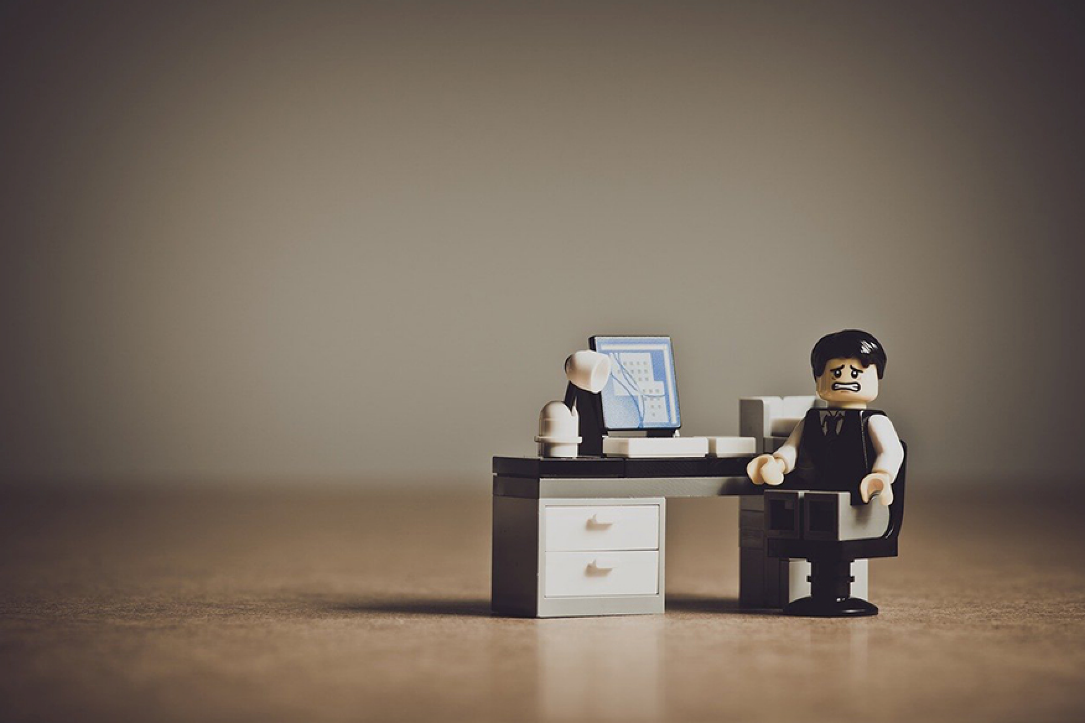 Folgen der Insolvenz
Harte Konsequenzen hingegen sind solche, die greifbar sind und welche die Betroffenen daher nur schwer vertuschen oder leugnen können. 

Diese sind in der Regel finanzieller Natur und umfassen Maßnahmen wie z. B. 
die Ausstellung  des Urteils eines Landesgerichtes,
gesetzliche Forderungen,
der Antrag von Gläubigern auf Schließung des Unternehmens durch 
einen Liquidationsantrag, 
die Rücknahme von Überziehungskrediten durch die Banken, 
die Einschränkung der Kreditkonditionen durch andere Finanzdienstleister oder 
den Zahlungsrückstand gegenüber Lieferant:innen, Beschäftigten und Steuer-/ Einnahmebehörden.
Ein Beispiel aus Irland: 
Der Small Company Administrative Rescue Process (SCARP)
Der Small Company Administrative Rescue Process (SCARP) ist eine Initiative der irischen Regierung, die eine zugängliche Umstrukturierung für kleine und kleinste Unternehmen ermöglichen soll. SCARP lehnt sich weitgehend an die bestehenden irischen Examinership-Gesetze an und enthält einige Elemente des Privatinsolvenzrechts.

Im Juni 2015 führten die Bezirksgerichte Konkursprüfungen ein, in der Hoffnung, dass dies das Verfahren für kleinere Unternehmen zugänglicher und kostengünstiger machen würde. Dies hatte jedoch nicht die gewünschte Wirkung. Während die Konkursprüfung für größere Unternehmen ein flexibles und weit verbreitetes Umstrukturierungsverfahren ist, war es für viele kleinere Unternehmen vor allem wegen der mit dem Verfahren verbundenen Kosten nicht zugänglich.

Die Auswirkungen der COVID-19 Pandemie auf kleinere Unternehmen (insbesondere in den Bereichen Einzelhandel, Gastgewerbe, Freizeit und Dienstleistungen) haben die Notwendigkeit eines kosteneffizienteren Unternehmensumstrukturierungsprozesses noch verstärkt.
Ein Beispiel aus Irland: 
Der Small Company Administrative Rescue Process (SCARP)
Hauptmerkmale von SCARP: 
Das SCARP-Verfahren ist nur für Klein- und Kleinstunternehmen zugänglich, die zwei der folgenden Kriterien erfüllen; 
	A. Umsatz weniger als 12 Mio. €. B. Bilanzsumme weniger als 6 Millionen Euro. C. Weniger als 50 Mitarbeiter.

Das SCARP-Verfahren wird nach einem Beschluss der Unternehmensleitung eingeleitet, im Gegensatz zur Einreichung einer Petition bei Gericht, wie sie in der Konkursprüfung erforderlich ist. 

Das Verfahren wird von einer qualifizierten Insolvenzverwaltung geleitet, die zur "Verfahrensberatung" ernannt wird und die Aufgabe hat, einen Sanierungsplan zu formulieren und mit den Gläubigern abzustimmen.

Das Verfahren hat einen Zeitrahmen von 70 Tagen ab Beginn - 49 Tage, in denen die Gläubigern die Rettungsvorschläge erhalten und darüber abstimmen können sowie eine Bedenkzeit von 21 Tagen, in der die Gläubiger Einwände erheben können. 

5.   Im Gegensatz zur Examinership gibt es keinen unmittelbaren Schutz vor der Vollstreckung durch Gläubiger, doch kann der Schutz nach der Bestellung der beratenden Person im Verfahren beantragt werden.
Ein Beispiel aus Irland: 
Der Small Company Administrative Rescue Process (SCARP)
6. Die klassenübergreifende Zusammenlegung von Schulden ist nach dem derzeitigen Entwurf der Rechtsvorschriften möglich. 

7. Für die Zustimmung zu einem vorgeschlagenen Sanierungsplan ist die überwiegende Mehrheit von 60 % der Gläubiger erforderlich.

8. Das Verfahren erlaubt ausschließbare Schulden, welche Steuern, Zölle, Abgaben und andere ähnliche an den Staat zu zahlende Gebühren sowie Schulden aus Sozialleistungen umfassen. 

9. SCARP erlaubt zwar die Aufhebung belastender Verträge, doch ist dafür ein gerichtlicher Antrag erforderlich, wenn dies nicht freiwillig zwischen den Parteien vereinbart wurde. 

10. SCARP sieht vor, dass "Verfahrensberater:innen" dem "Office of the Director of Corporate Enforcement" (ODCE) über das frühere Verhalten der Direktor:innen Bericht erstattet.
SCARP vs. Konkursprüfung (IRLAND)
Konkursprüfung
SCARP
Vor der Pandemie bis zu 99 Tage und derzeitverlängert auf bis zu 149 Tage nach den derzeitigen befristeten Rechtsvorschriften
Zeitrahmen zur Vorlegung des Rettungsplanes 
zur Genehmigung durch die Gläubiger
60 % der Gläubiger mit einer überwiegenden 
Mehrheit aus mindestens einer Klasse von gefährdeten Gläubiger:n
Beschränkung der Unternehmensgröße
Eintritt in den Prozess
Tägliche Kontrolle von
Unternehmen während des Prozesses
Unmittelbarer Schutz vor Gläubiger:innen
Ablehnung von belastenden Verträgen
Auszuschließende Gläubiger
Direktor:innen des Unternehmens
49 Tage
Ja
Nein - Erfordert einen Gerichtsantrag
Ja
Nur Klein- oder Kleinstunternehmen
Beschlussfassung durch den Verwaltungsrat zur Ernennung eines/einer Prozessberater:in
Keine
Einreichung der Petition bei Gericht zusammen mit dem Bericht unabhängiger Sachverständiger:innen
Unmittelbarer Schutz vor
Gläubigern/ Vollstreckung
Mehrheit in der Anzahl der vertretenen Gläubigern aus mindestens einer Klasse von beeinträchtigten Gläubigern
Ja
Nein
Genehmigungsschwelle für den Rettungsplan
Direktor:innen des Unternehmens
SCARP-Zeitleiste (IRLAND)
Tag 
35
Tag 
0
Tag 
1-28
Verwaltungsrat beschließt die Ernennung eines/einer Prozessberater:in
Benachrichtigung der Gläubiger über 
auszuschließende Schulden
Vor dem Termin
mit der Prozessberatung
Die Prozessberatung benachrichtigt alle Gläubiger zu vollstreckbaren Forderungen und ob diese im Rahmen des Sanierungsplans in Anspruch genommen werden sollen
Beauftragung einer Prozessberatung - die Geschäftsleitung erstellt einen Rechenschaftsbericht, welchen die Prozessberatung bei Eignung und Überlebensperspektive des Unternehmens vervollständigt
Der/die Prozessberater:in beginnt mit der Ausarbeitung eines Sanierungsplans für das Unternehmen
SCARP-Zeitleiste (IRLAND)
Tag 
49
Tag 
42
Tag 
50-70
Bedenkzeit und
Bestätigungsanhörung
Mitglieder- und Gläubigerversammlungen zur Genehmigung des Sanierungsplans sind beendet
Einberufung von Sitzungen der
Mitglieder und Gläubiger
zur Genehmigung des Sanierungsplans
Der Sanierungsplans wird verbindlich, wenn er ohne Einwände der Gläubiger genehmigt wird. Bei Einwänden prüft das Gericht den Plan erneut.
Zur Genehmigung des Sanierungsplans hat eine Klasse von geschädigten Gläubigern ihre Stimmen abgeben, es sei denn der Plan wird abgelehnt oder benachteiligt Gläubiger in unangemesser Weise.
Verfahrensberater:in beruft Mitglieder- und Gläubigerver-sammlungen ein, um den Sanierungsplan zu genehmigen 
(7-tägige Ankündigungspflicht)
Nächstes Kapitel:
Modul 6
FRÜHWARNSYSTEM
www.facebook.com/SECure.ErasmusProject
www.twitter.com/SECure_Project
www.linkedin.com/company/secure-project/
www. smecrisistoolkit. eu